Где живут белые медведи и слоны
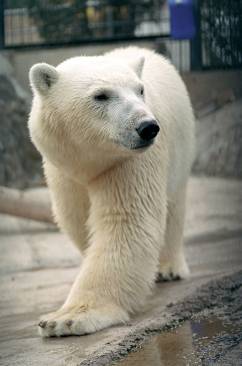 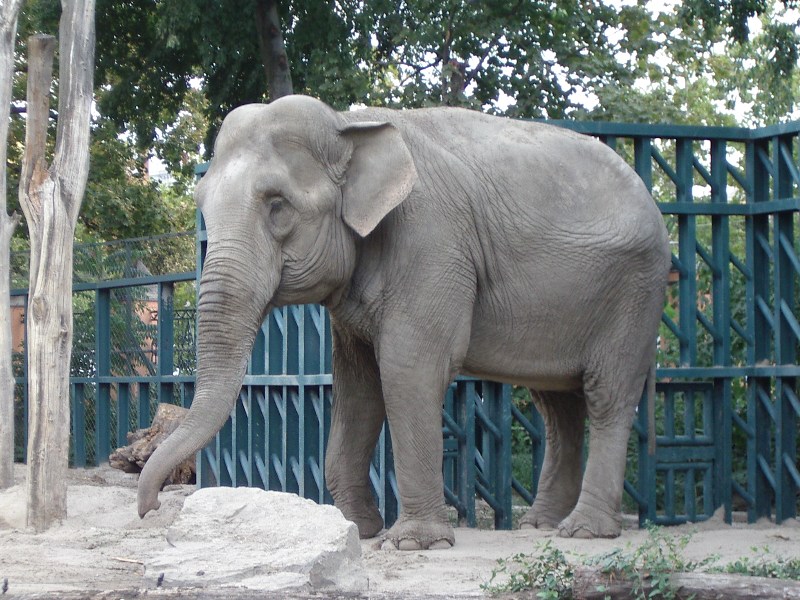 Урок окружающего мира в 1 классе
Разработала и провела Сальцина Светлана Евгеньевна
2011 учебный год
Северный полюс
Южный полюс
На Северном полюсе
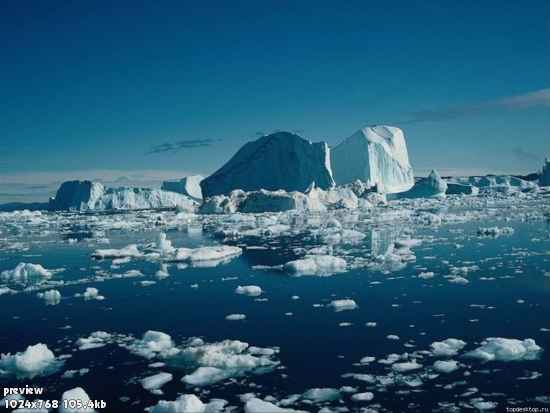 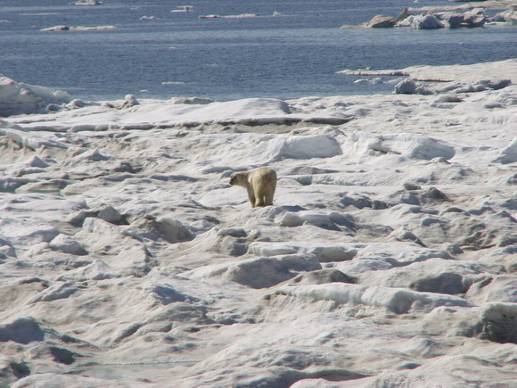 «Белый хозяин полюса»
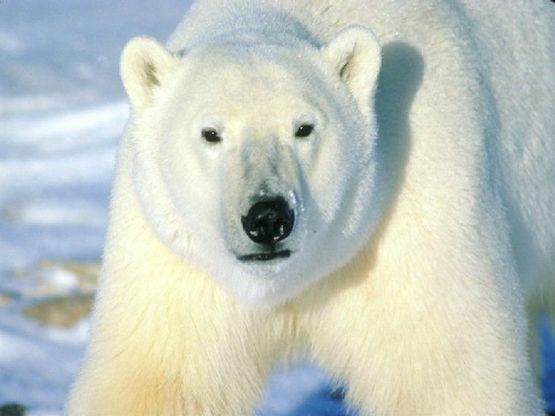 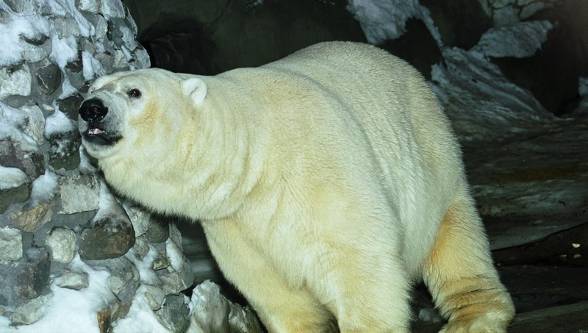 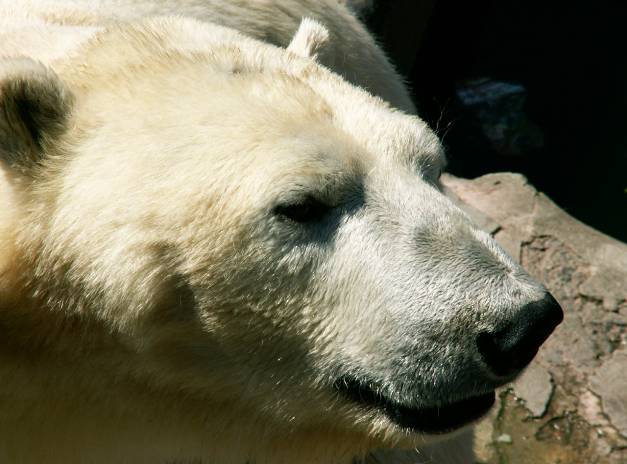 Белый медведь –                            хищный зверь!
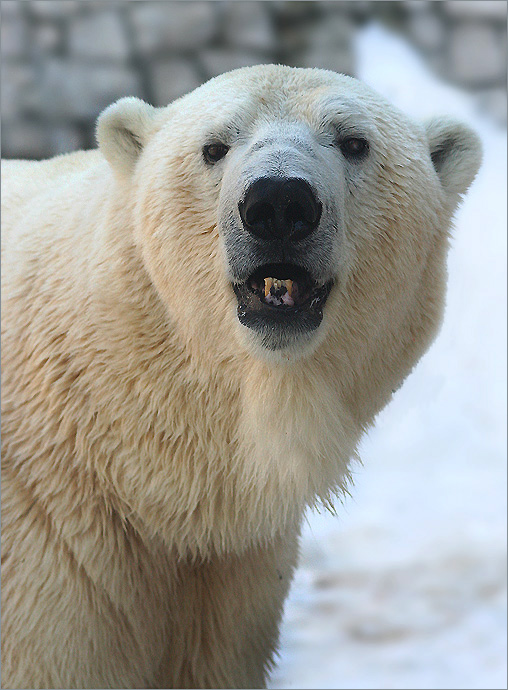 Зачем медведю такие лапы?
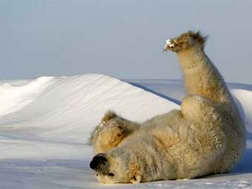 Этот зверь – прекрасный пловец!
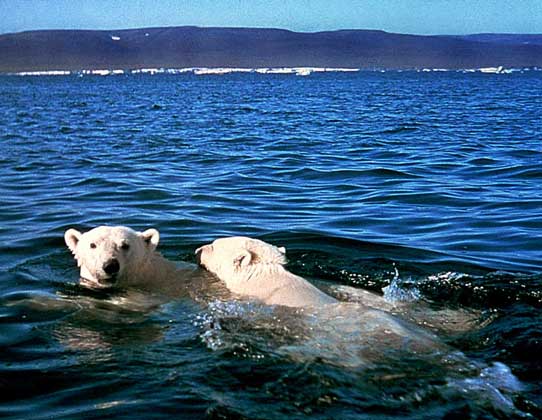 Этот зверь – прекрасный пловец!
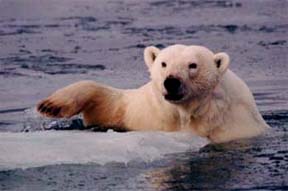 Мишке хорошо на льду…
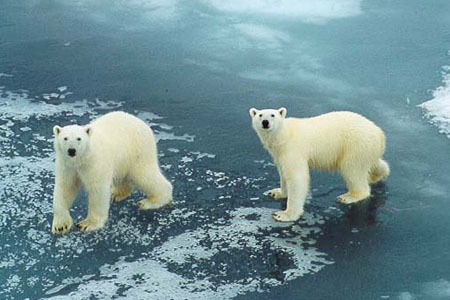 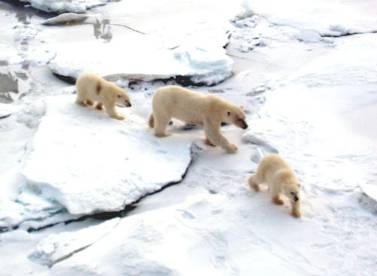 … на льдине
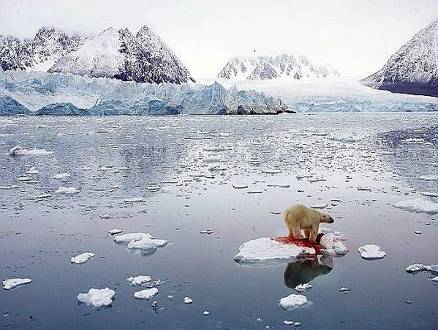 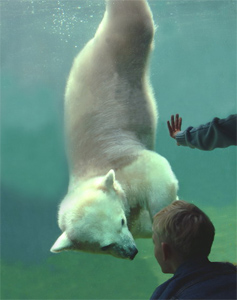 … И под водой !
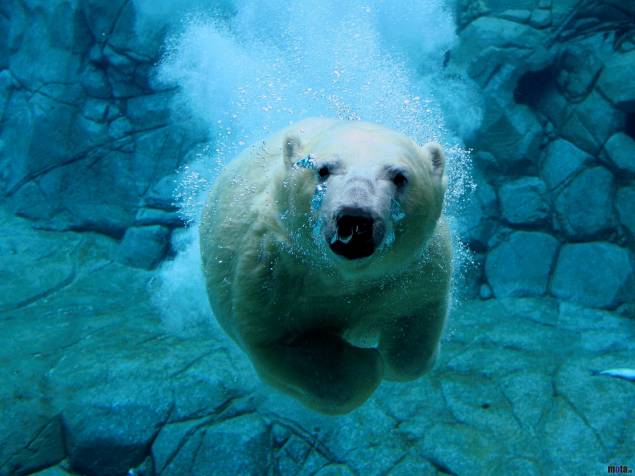 Белые мишки любят играть, как и «шоколадные» братишки!
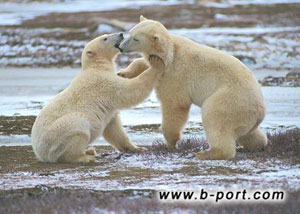 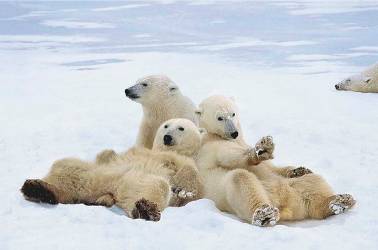 Иногда  приходится  рычать         и драться за свою территорию…
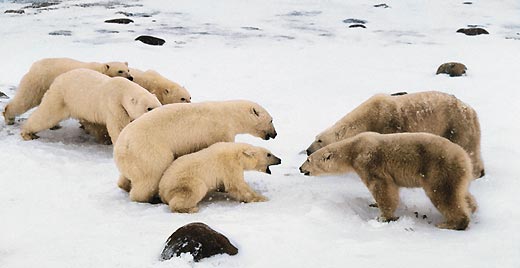 Белые медведи могут подходить близко к жилью человека и тут их встречают … собаки.
Вот он –           хозяин северных пустынь
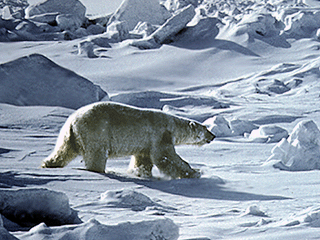 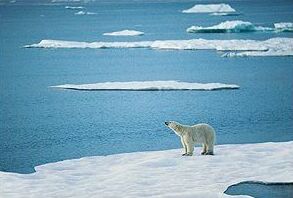 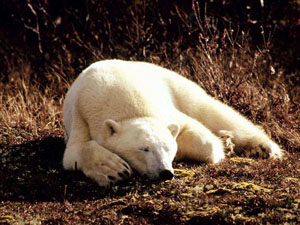 А теперь разминка!
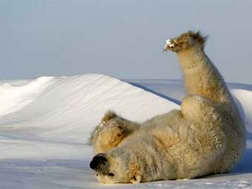 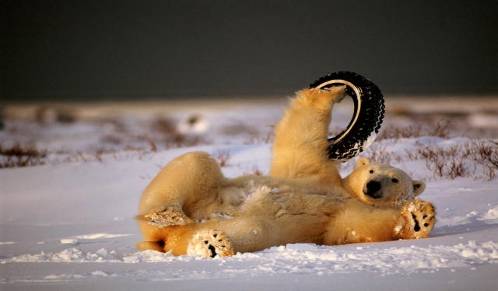 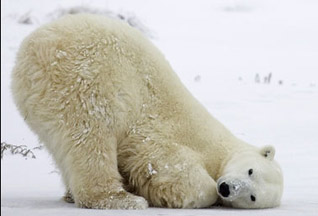 В долгую зимнюю ночь у медведицы                   появляются маленькие медвежата!
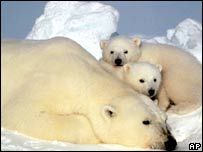 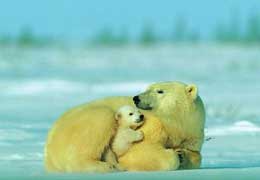 Примерно два года после рождения           медвежата остаются с матерью, которая                 кормит их и заботится о них.
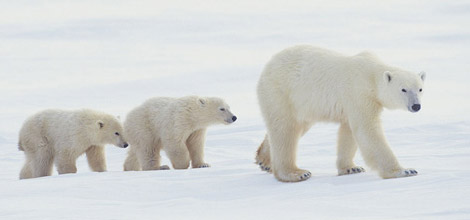 В зоопарке
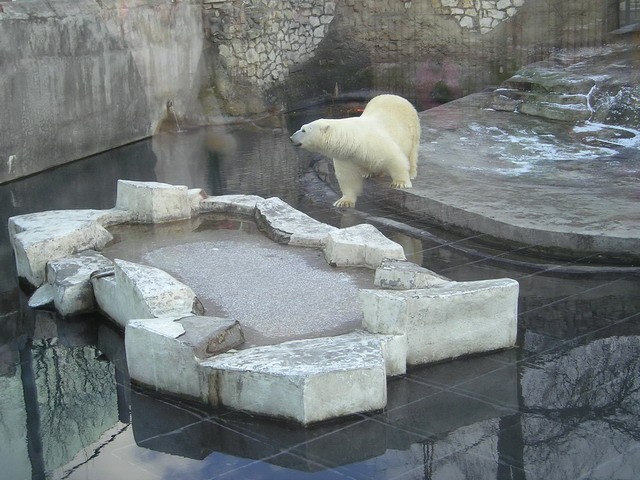 В зоопарке
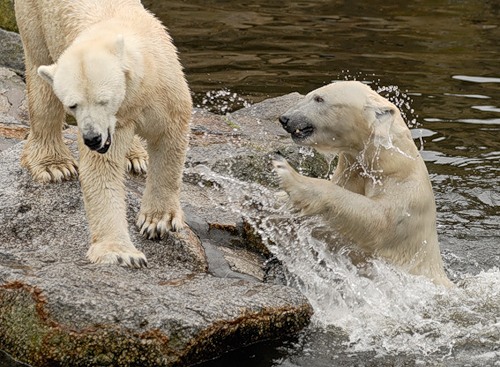 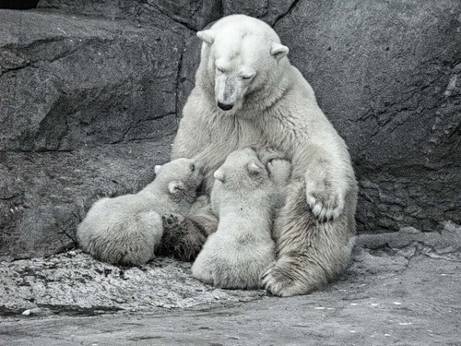 Где же лучше белому медведю?
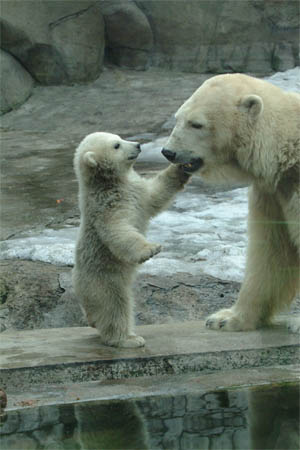 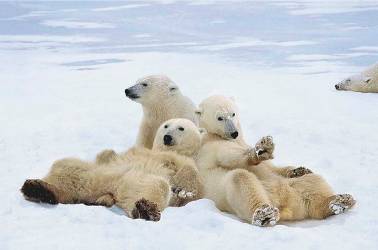 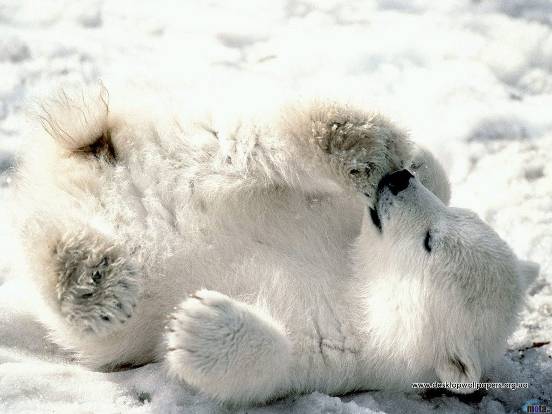 В Арктике
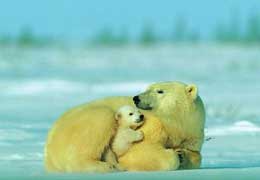 ПЕСЕЦ
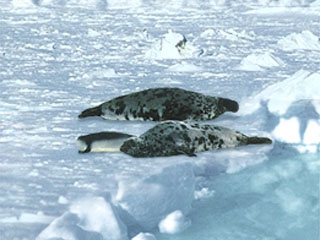 ТЮЛЕНИ
БЕЛЁК
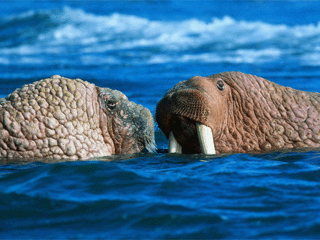 МОРЖИ
Птицы
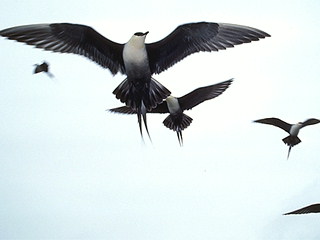 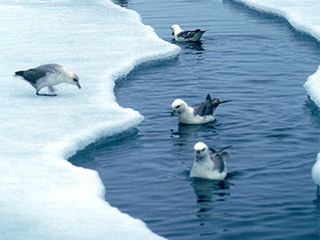 МОРСКИЕ ОБИТАТЕЛИ:
БЕЛУХА
КИТЫ
Антарктида
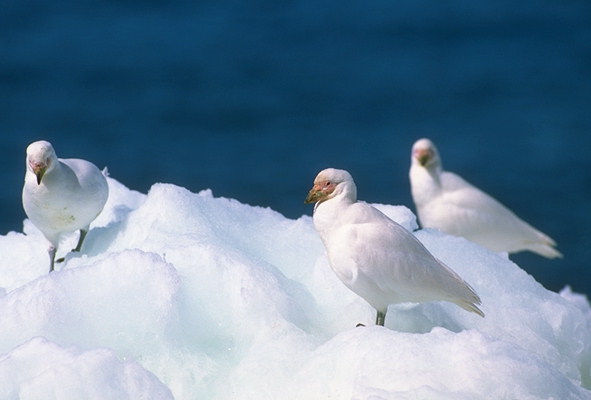 Кто живет в Антарктиде?
ЖИВОТНЫЕ    АНТАРКТИДЫ
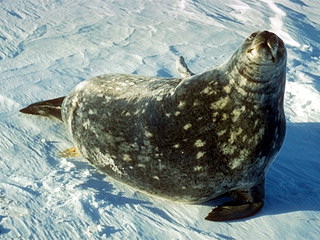 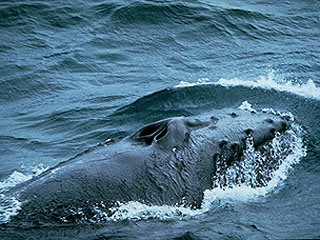 ПИНГВИНЫ
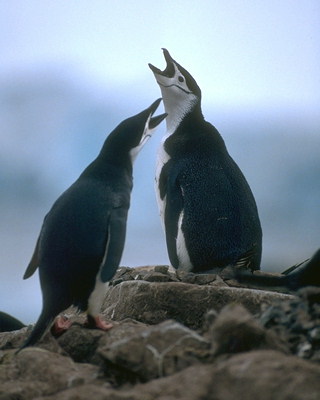 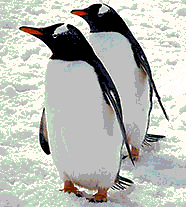 СТАЯ ПИНГВИНОВ 
        НА ЛЬДИНЕ
Физминутка
«Пингвины»
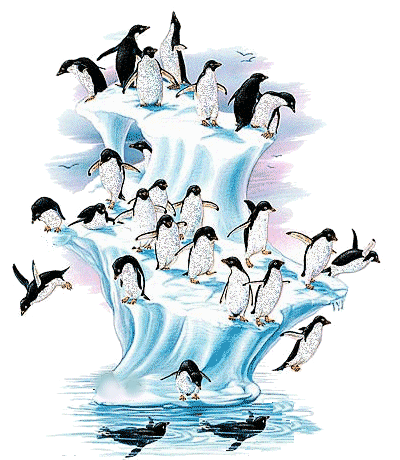 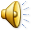 Жаркие районыпланеты
А теперь познакомимся со слонами
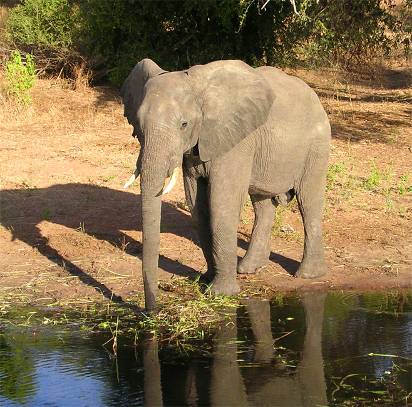 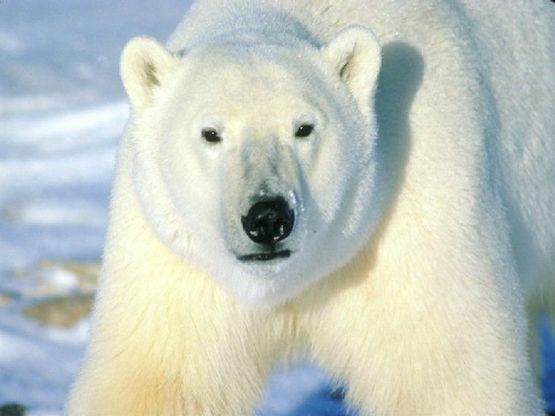 Чем тебе понравился белый медведь?
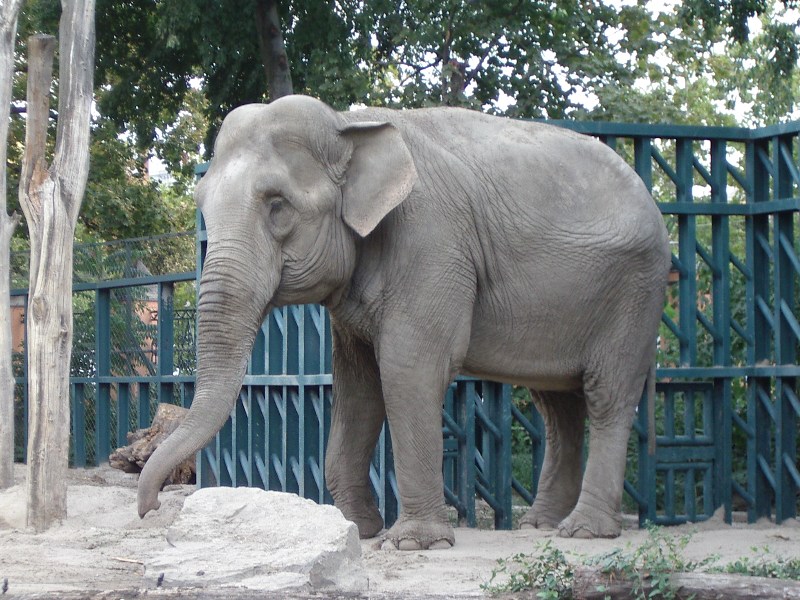 Что нового ты узнал о слонах?